Quiz Game
Topic:
A      B      C      D
1
2
3
4
10 POINTS
10 POINTS
10 POINTS
10 POINTS
20 POINTS
20 POINTS
20 POINTS
20 POINTS
30 POINTS
30 POINTS
30 POINTS
30 POINTS
50 POINTS
50 POINTS
50 POINTS
50 POINTS
A1
Answer
B1
Answer
C1
Question
Answer
D1
Answer
2A
Answer
2B
Answer
2C
Answer
2D
Answer
3A
Answer
3B
Answer
3C
Answer
3D
Answer
4A
Answer
4B
Answer
4C
Answer
4D
Answer
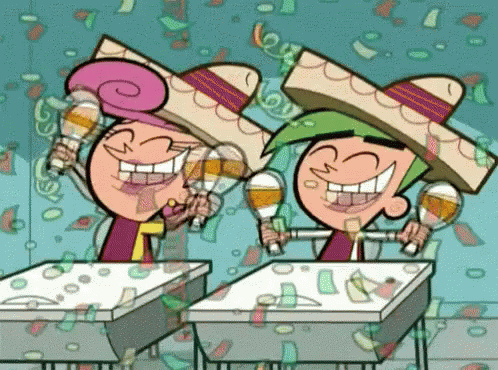 Finished!